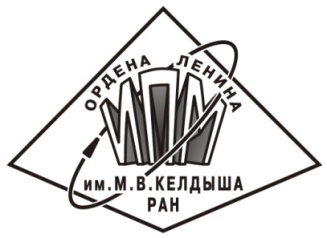 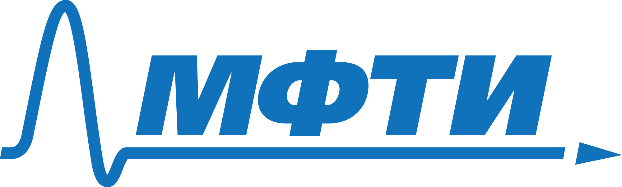 Физтех-школа прикладной математики и информатики
Кафедра математического моделирования и прикладной математики 
Динамика и управление движением космических аппаратов
Определение параметров модели гравитационного поля астероида с помощью группы малых аппаратов
Студент: М. Ю. Воронина1,2
Научный руководитель: к.ф.-м.н. М.Г. Широбоков1


1 Институт прикладной математики имени М.В. Келдыша
2 Московский физико-технический институт
23 июня 2020 года
Содержание
Введение 
Цель работы и постановка задачи
Уравнения движения аппаратов
Задача оптимизации
Схема решения задачи
Расчет гравитационного поля астероида Эрос
Расчет гравитационного поля астероида Итокава
Заключение
2/16
Исследования астероидов
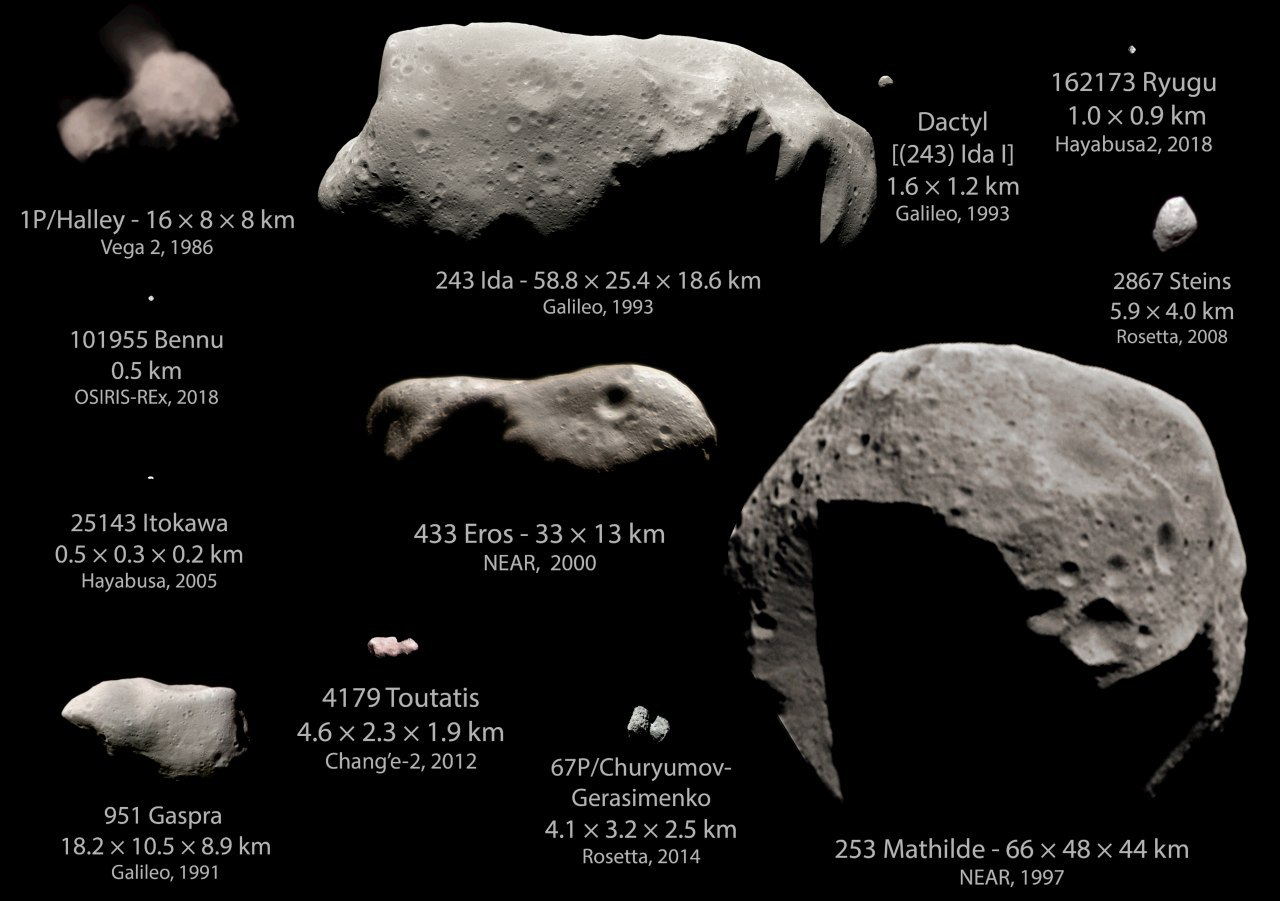 Некоторые астероиды, гравитационное поле которых было исследовано в следующих миссиях:

Eros       - NEAR Shoemaker 
Vesta     - Dawn
Itokawa - Hayabusa 
Bennu    - OSIRIS-Rex
3/16
Источник: Emily Lakdawalla/The Planetary Society
Цель работы
Построить методику определения параметров гравитационного поля астероида с помощью группы малых аппаратов. 

Исследовать точность нахождения параметров гравитационного поля астероида в зависимости от: 

ошибки начального фазового вектора аппаратов, 
 ошибок траекторных измерений,
 радиуса видимости радиометрической системы.
4/16
Постановка задачи
Рассматривается групповой полет аппаратов вокруг астероида. Примем следующие предположения:

Известны размер, угловая скорость вращения астероида и радиус аппроксимирующей сферы,

Группа состоит из материнского и дочерних космических аппаратов (КА),

Управления аппаратами не рассматривается,

Траекторными измерениями являются расстояние и радиальная скорость между материнским и дочерними КА в заданные моменты времени.
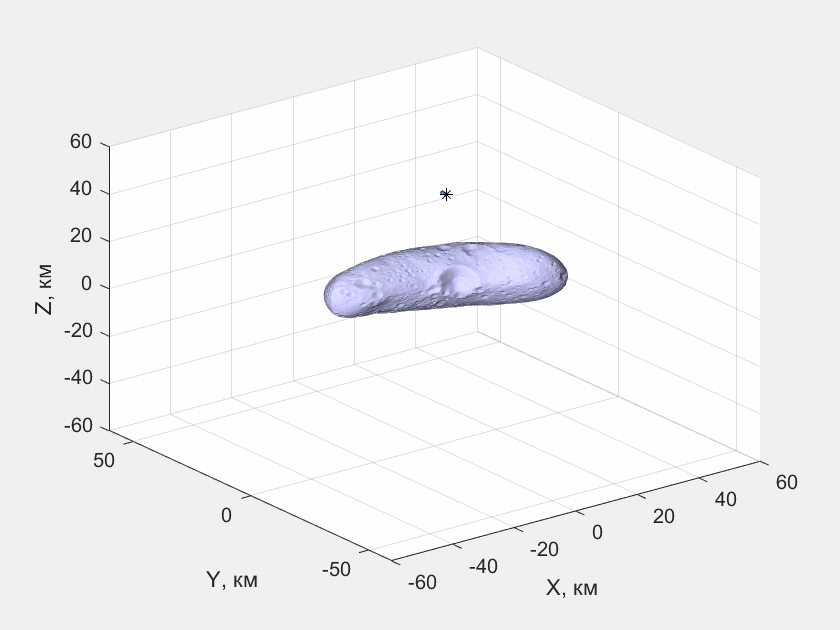 Движение группы аппаратов вокруг астероида Эрос. 
Орбита R=40 км, inc = 85°
Задача состоит в определении гравитационного параметра и коэффициентов перед гармониками в модели сферических гармоник гравитационного поля астероида с помощью траекторных измерений.
5/16
Движение аппаратов в гравитационном поле
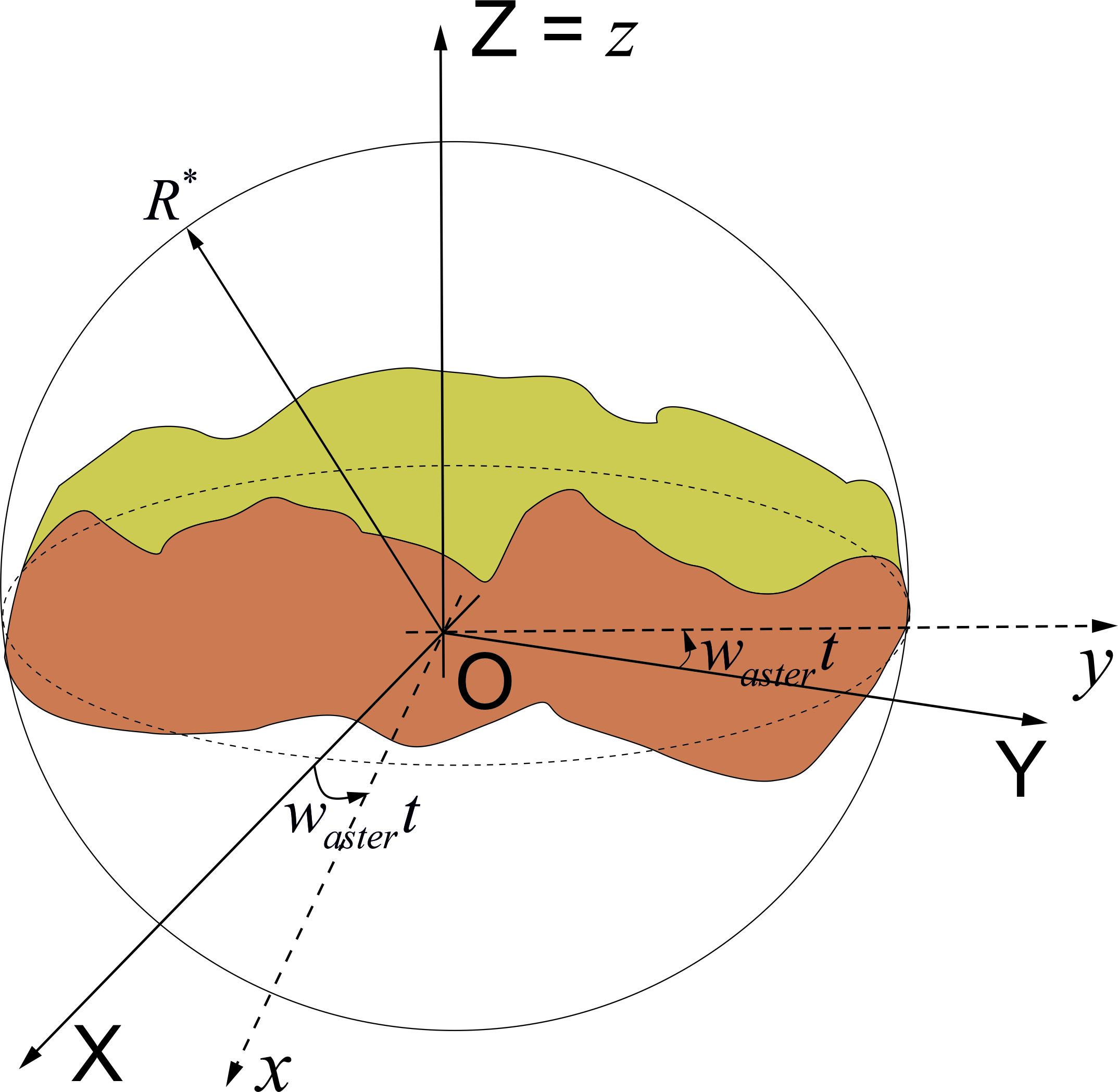 Уравнения движения для каждого аппарата в группе имеет вид:
6/16
Задача оптимизации
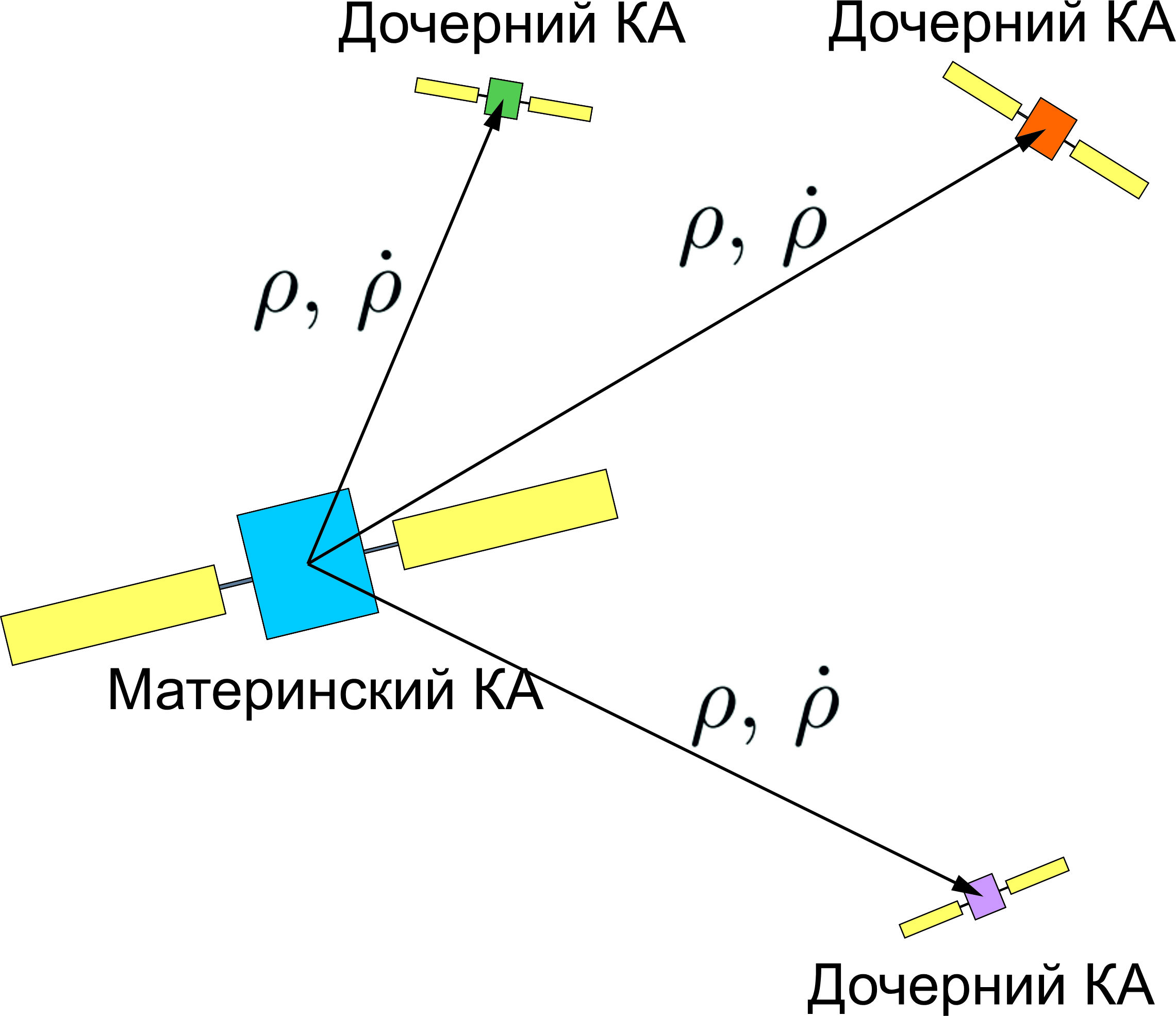 7/16
Схема решения задачи
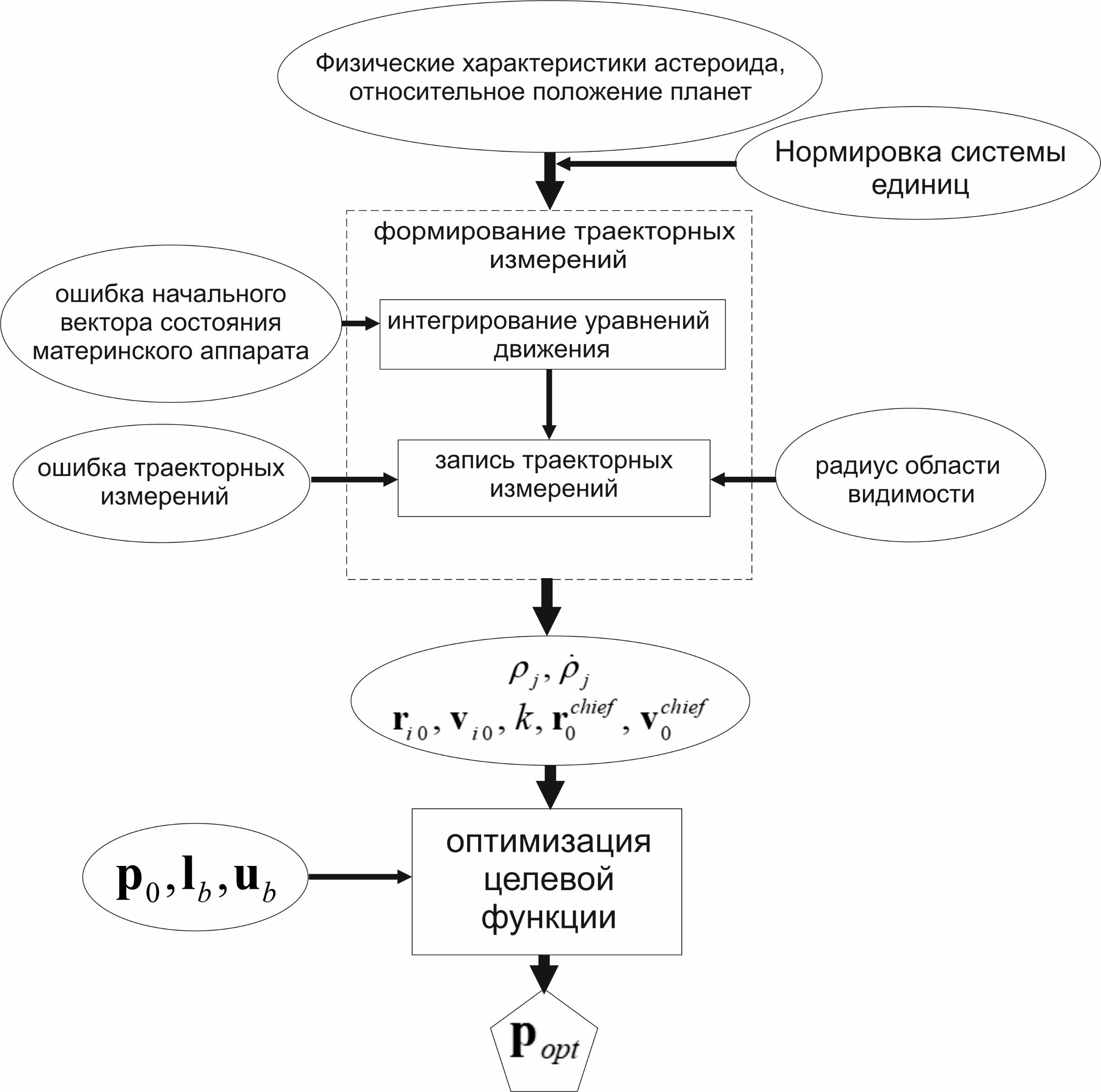 Оптимизация целевой функции:

Задача решается методом доверительных областей с помощью функции Матлаба lsqnonlin,
Был построен Якобиан целевой функции, для которого были использованы уравнения в вариациях,
8/16
Схема решения задачи
[Speaker Notes: Было рассмотрено множество методов оптимизации таких как:  метод последовательного квадратичного программирования, метод внутренней точки, метод доверительных областей,  метод активного набора]
Астероид Эрос
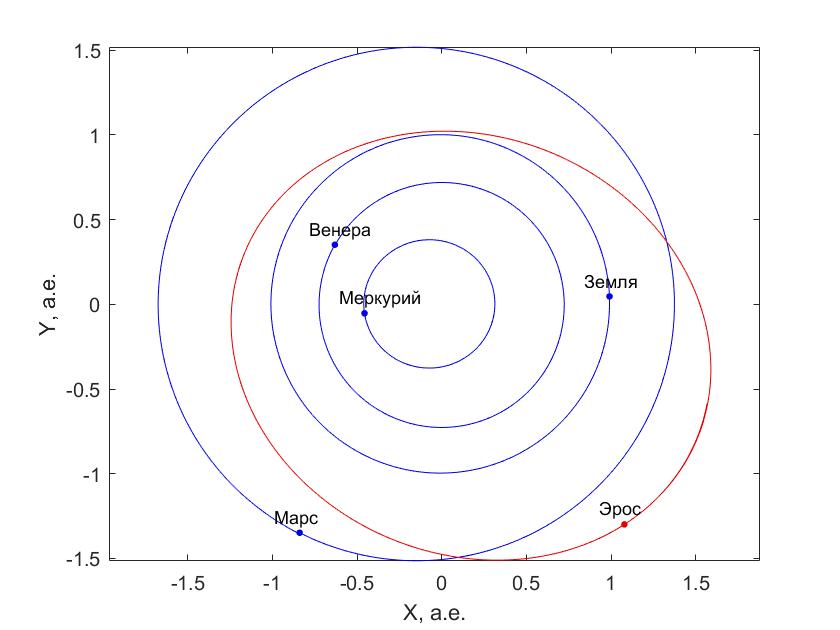 Параметры орбиты материнского аппарата:
R = 50 км
Inc = 85°
Время полета: T = 29.2 ч

Число дочерних аппаратов: 5
Максимальное число траекторных измерений: 500
Орбита астероида в Международной небесной системе координат. Точки соответствуют положению космических тел 1 января 2020 года
9/16
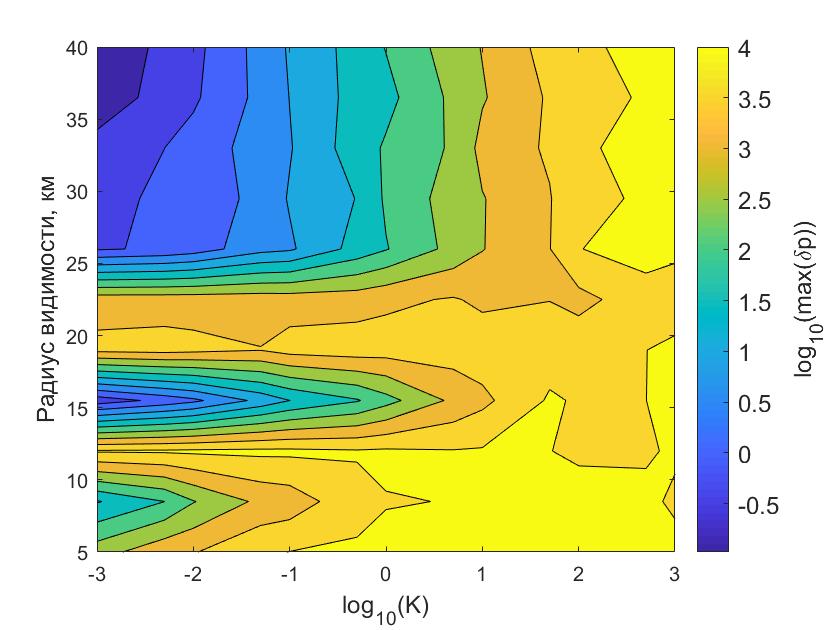 K – коэффициент, на который умножаются среднеквадратическое отклонение ошибок траекторных измерений
10/16
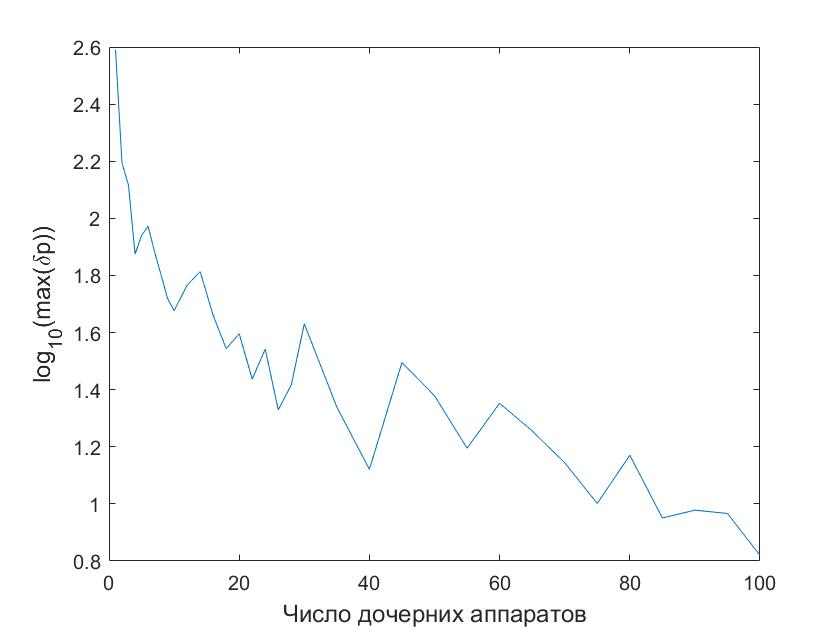 11/16
[Speaker Notes: До 30 шаг 2 ка, после шаг 5 ка]
Астероид Итокава
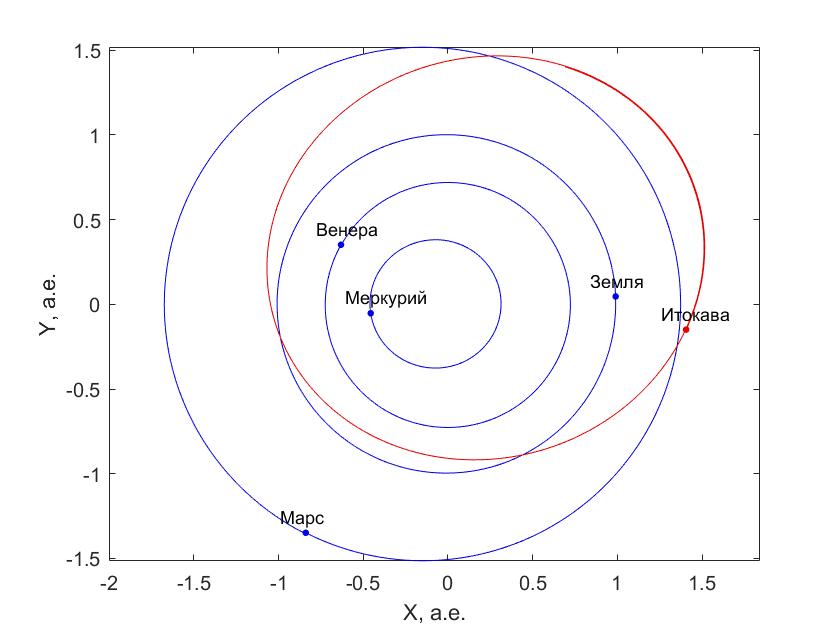 Параметры орбиты материнского аппарата:
R = 1.5 км
Inc = 85°
Время полета: 0.5T = 33 ч

Число дочерних аппаратов: 5
Максимальное число траекторных измерений: 500
Орбита астероида в Международной небесной системе координат. Точки соответствуют положению тел 1 января 2020 года
12/16
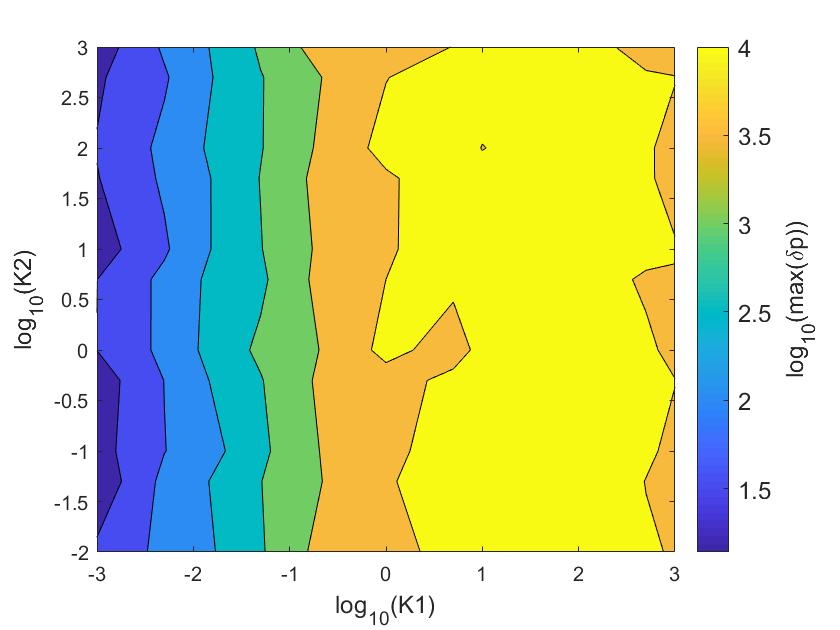 13/16
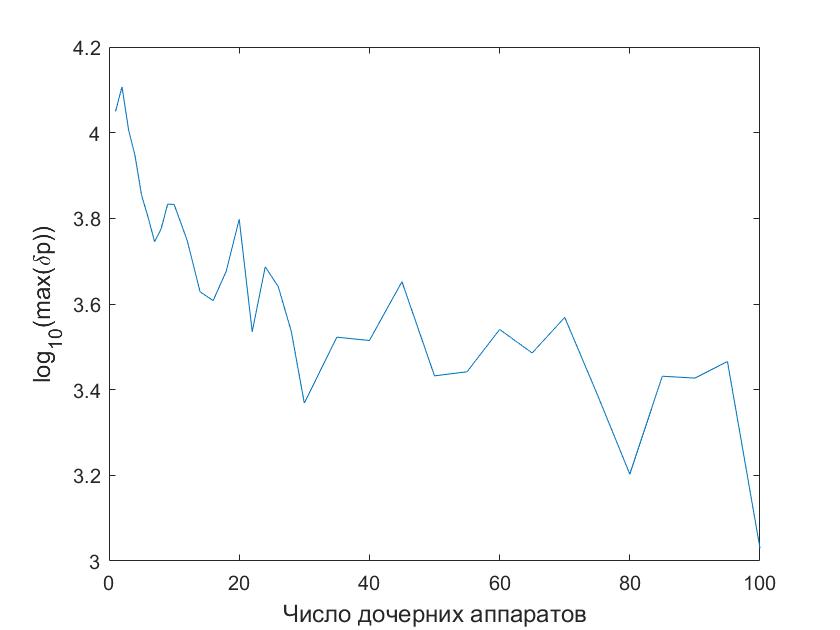 14/16
Заключение
15/16
Выступления:

61-я Всероссийская научная конференция МФТИ – 2018 год
62-я Всероссийская научная конференция МФТИ – 2019 год
XIII Летняя Школа «Компьютерные технологии анализа инженерных проблем механики» – 2019 год, НИИ механики МГУ
XLIV Академические чтения по космонавтике – 2020 год, МГТУ им. Баумана

Публикации:

Воронина М.Ю., Лысова Н.Ю. и др. «Вариабельность локомоторных стратегий человека в условиях длительного космического полета», Препринты ИПМ им. М.В.Келдыша. 2019. № 91. 19 с.
Воронина М.Ю., Орлов Ю.Н. «О статистическом анализе результатов психологического тестирования». Препринты ИПМ им. М.В.Келдыша. 2020. № 29. 28 с.
 

Спасибо за внимание!
16/16
Якобиан целевой функции
Уравнения в вариациях:
Внешние возмущения
Астероид Эрос
с 1 января 2020 года по 1 февраля 2020 года
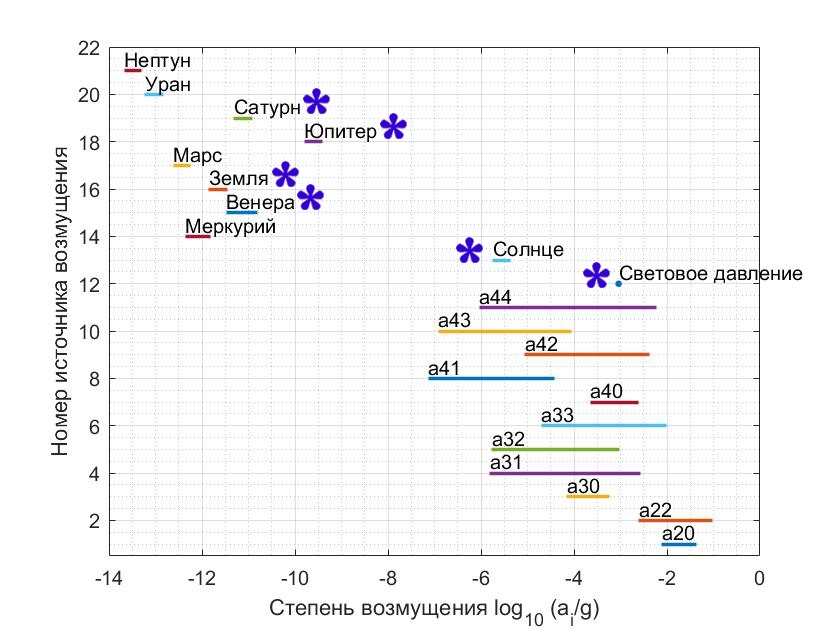 Степени возмущений относительно величины центрального гравитационного поля астероида Эрос на 50 км орбите с отношением площади к массе КА равным 0.1
Коэффициенты Стокса для Эроса
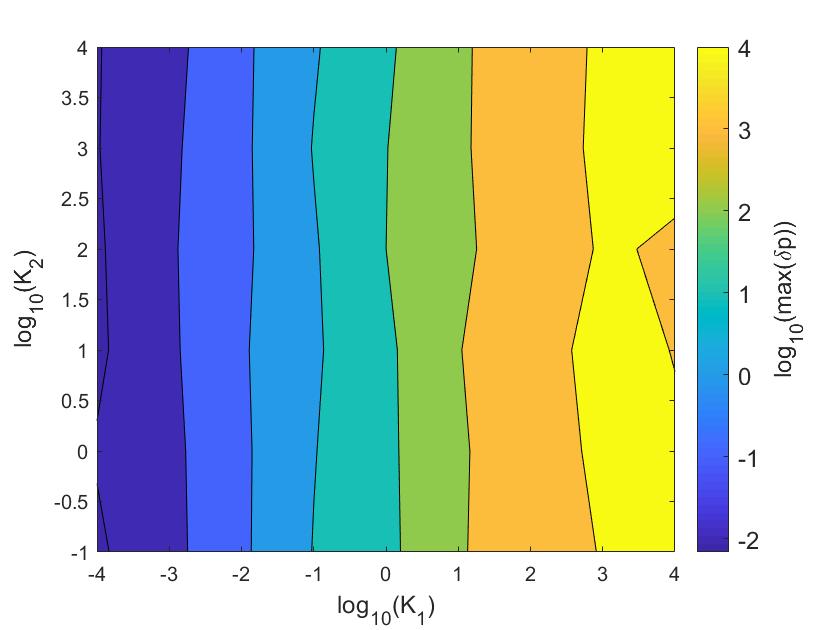 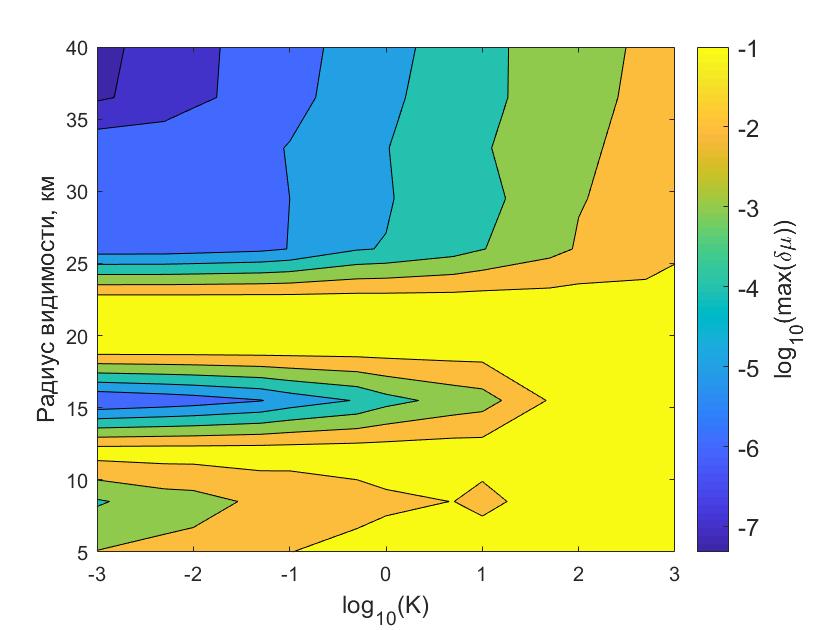 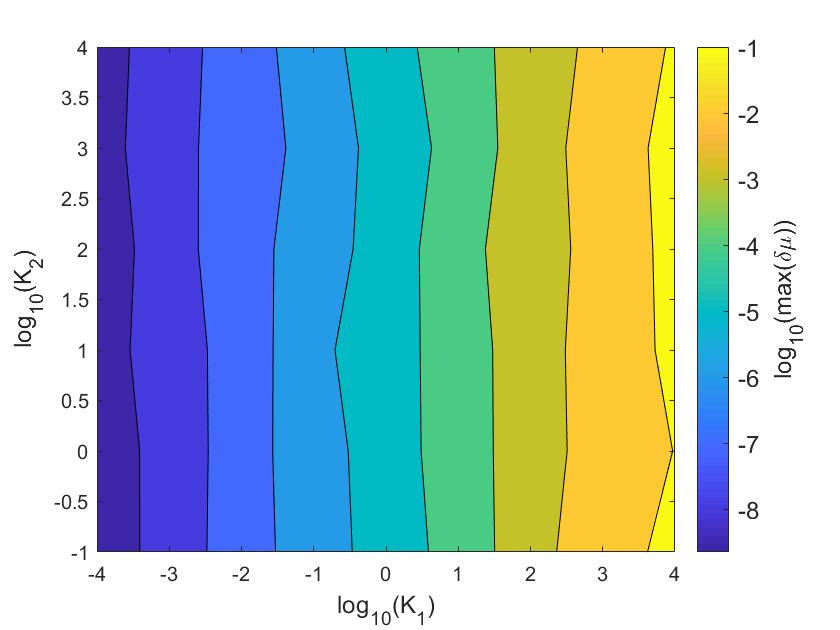 Астероид Итокава
с 1 января 2020 года по 1 февраля 2020 года
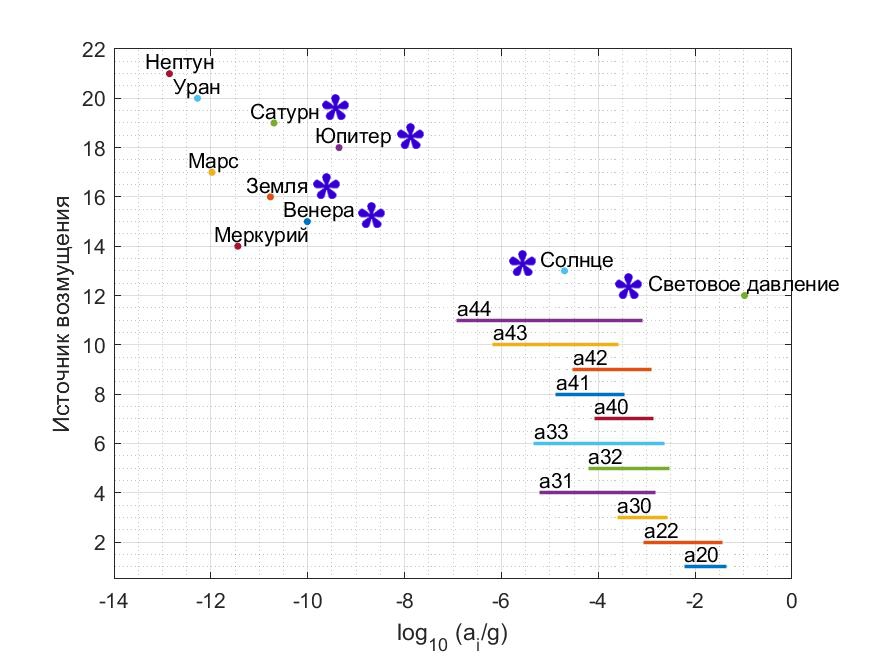 Степени возмущений относительно величины центрального гравитационного поля астероида Итокава на 1.5 км орбите с отношением площади к массе КА равным 0.05
Коэффициенты Стокса для Итокавы
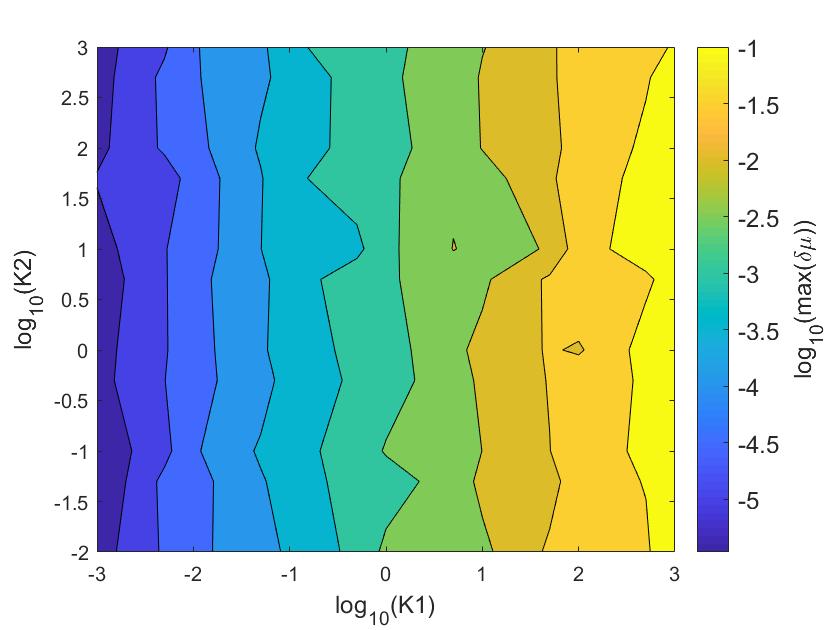 Орбиты аппаратов
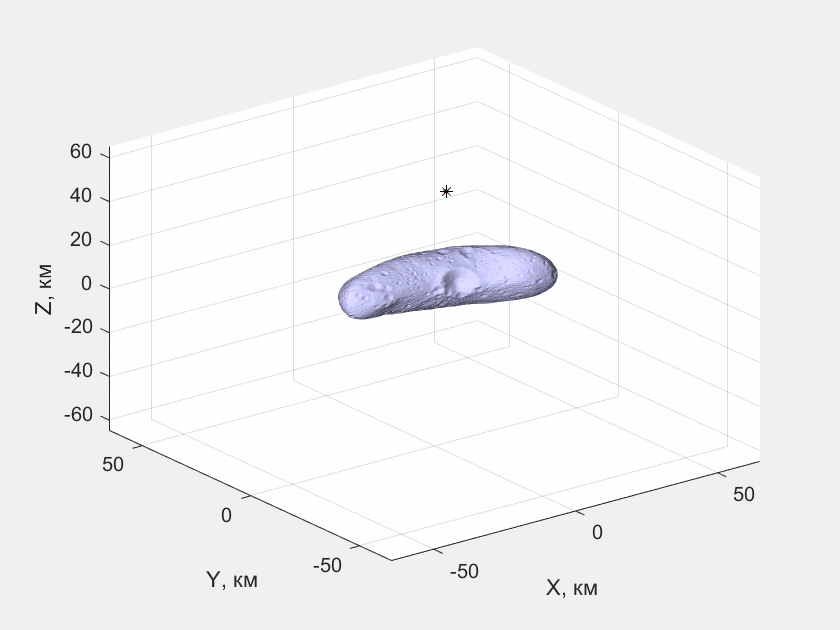 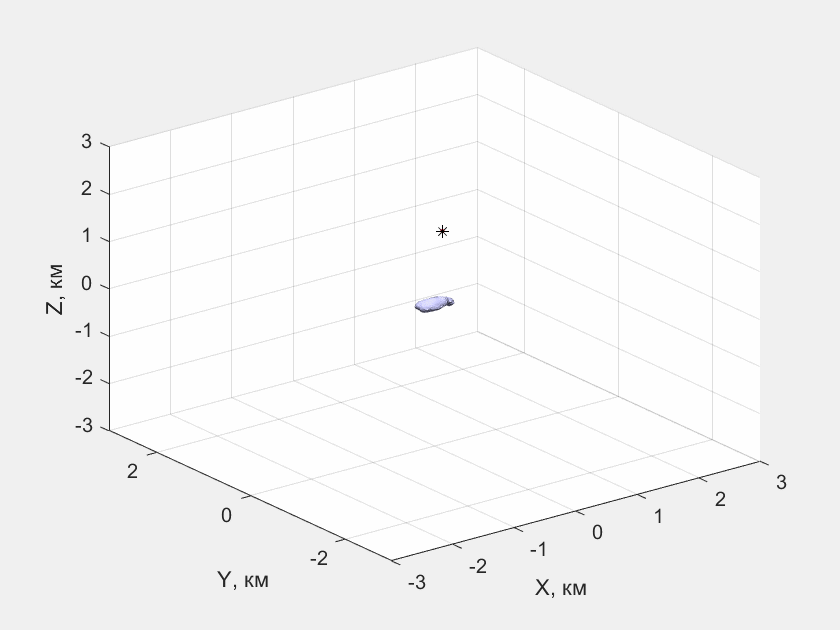